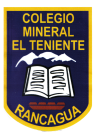 Demuestran que todos los cuerpos poseen masa y volumen por medio del diseño y conducción de una investigación experimental.
Objetivo:
.
Nombre del Docente: Luis Eduardo Medina Jorquera.
Curso: 4º A – B – C.
Año : 2020.